SOSYAL GÜVENLİK KURUMU BAŞKANLIĞI
Sigorta Primleri Genel Müdürlüğü2017
SUNUM İÇERİĞİ
Sigorta Primi Teşvikleri
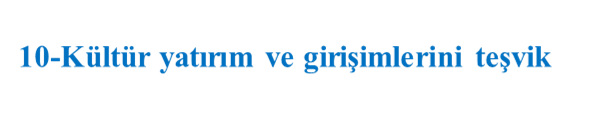 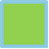 MALULLÜK, YAŞLILIK VE ÖLÜM SİGORTASI İŞVEREN HİSSESİNDEN 5 PUANLIK İNDİRİM
YASAL DAYANAK
5510 sayılı Kanunun 81 inci maddesinin birinci fıkrasının (ı) bendi
2008/93, 2009/139 ve 2011-45 sayılı Genelgeler
BAŞLAMA TARİHİ	                   :1/10/2008
FİNANSMANI	                   :Hazine


ÖRNEK:
Malullük, yaşlılık ve ölüm sigortası primi işveren hissesinin beş puanlık kısmına isabet tutarı prime esas kazanç üzerinden hesaplanarak Hazinece karşılanır.

Prime esas kazanç tutarı                                                        : 2.000,00 TL
Ödenmesi gereken;
Sigorta primi sigortalı hissesi (%14)		: 280,00 TL
Sigorta primi işveren hissesi (%20,5)		: 410,00  TL
Sigorta primi sigortalı + işveren hissesi toplamı	: 690,00  TL
Hazinece karşılanacak tutar (%5)		                    : 100,00 TL
2000,00  x 5% = 100,00
Teşvik uygulaması sonrasında
işverenin ödemesi gereken toplam tutar                             : 590,00 TL
KAPSAM
KAPSAMDA OLANLAR
4/1-a kapsamındaki sigortalı çalıştıran özel sektör işverenleri teşvikten faydalanabilmektedir.
Vakıflar tarafından kurulan yükseköğretim kurumları ile okul-aile birlikleri 9/12/2016 tarihinden itibaren beş puanlık indirimden yararlanabilir.
 KAPSAM DIŞI OLANLAR
Resmi sektör işyerlerinde (1/3/2011 tarihinden önce kamu idareleri, 1/3/2011 tarihinden sonra 5335 sayılı sayılı Kanunun 30 uncu maddesinin ikinci fıkrası kapsamındakiler),
2886 sayılı Devlet İhale Kanunu ile 4734 sayılı Kamu İhale Kanunu kapsamındaki alım ve yapım işlerinde, 
4734 sayılı Kanundan istisna olan alım ve yapım işleri işyerlerinde,
Uluslararası anlaşma hükümlerine istinaden yapılan alım ve yapım işlerine ilişkin işyerlerinde,
      çalıştırılan sigortalılardan dolayı ,
Yurtdışında çalışanlar ve sosyal güvenlik destek primine tabi çalışanlardan dolayı, 
            teşvikten yararlanılamaz.
YARARLANMA ŞARTLARI-DİĞER TEŞVİKLERLE BİRLİKTE UYGULAMA
YARARLANMA ŞARTLARI
Aylık prim ve hizmet belgesinin yasal süresi içinde Kuruma verilmesi, 
İşverence ödenmesi gereken primlerin yasal süresi içinde ödenmesi,    
Kuruma sigorta primi, işsizlik sigortası primi, idari para cezası ve bunlara ilişkin gecikme zammı ve gecikme cezası borcu bulunmaması ya da taksitlendirilmiş olması ve bozma koşuluna girilmemiş olması,
Kayıt dışı sigortalı çalıştırılmaması ya da sahte sigortalı bildiriminde bulunulmaması,
            gerekmektedir.
DİĞER TEŞVİKLERLE BİRLİKTE UYGULAMA
01.03.2011 Öncesi:
Diğer teşvik kanunlarına istinaden işveren hissesi sigorta prim teşviki uygulamasından yararlanmakta olan işverenlerin, teşvik kapsamına giren sigortalılarından dolayı aynı dönem için ve mükerrer olarak beş puanlık prim indiriminden yararlanmaları mümkün bulunmamaktadır.
01.03.2011 Sonrası:
5084 sayılı Kanunun 4 üncü maddesi ve 4447 sayılı Kanunun 50 nci maddesinde öngörülen sigorta prim destekleri hariç diğer teşvik Kanunları kapsamına giren bir sigortalı için, işyerinin; yasal ödeme süresi geçmiş prim, idari para cezası ve bunlara ilişkin gecikme cezası ve gecikme zammı borcunun bulunmaması halinde, öncelikle beş puanlık prim desteğinden, ardından diğer kanunda öngörülen destekten yararlanılabilecektir.
5 PUANLIK BAĞKUR PRİM İNDİRİM/TEŞVİKİ KANUN MADDESİ
5510 sayılı Kanunun 81 inci maddesinin birinci fıkrasına aşağıda yer alan (j) bendi eklenmiştir. 
‘’j) (Ek: 20/8/2016-6745/62 md.) İsteğe bağlı sigortalılar hariç bu Kanunun 4 üncü maddesinin birinci fıkrasının (b) bendi kapsamındaki sigortalıların malullük, yaşlılık ve ölüm sigortaları primlerinden, beş puanlık kısmına isabet eden tutar Hazinece karşılanır. Sigortalıların bu prim indiriminden yararlanabilmeleri için primlerin Hazinece karşılanmayan kısmının yasal süresi içinde ödenmesi, Kuruma kendi sigortalılıklarından kaynaklanan prim, idari para cezası ve bunlara ilişkin gecikme cezası ve gecikme zammı borcunun bulunmaması şarttır. Ancak Kuruma olan prim, idari para cezası ve bunlara ilişkin gecikme cezası ve gecikme zammı borçlarını taksitlendiren veya yapılandıran sigortalılar bu taksitlendirme veya yapılandırma işlemleri devam ettiği sürece bu bent hükmünden yararlandırılır. Borçlanma ve ihya kapsamındaki primlerden dolayı bu indirimden yararlanılmaz. Hazinece karşılanan prim tutarları gelir ve kurumlar vergisi uygulamalarında gider veya maliyet unsuru olarak dikkate alınmaz .’’

     * Bu hüküm 1/10/2016  tarihinde yürürlüğe girmiştir.
5 PUANLIK BAĞKUR PRİM İNDİRİM/TEŞVİKİNDENYARARLANMA ŞARTLARI
Primlerin Hazinece karşılanmayan kısmının yasal süresi içinde ödenmesi gerekir. 

Kuruma kendi sigortalılıklarından kaynaklanan prim, idari para cezası ve bunlara ilişkin gecikme cezası ve gecikme zammı borcunun bulunmaması gerekir.

Taksitlendirilen ve yapılandırılan borçlar yararlanmaya engel olmayacak.

Borçlanma ve ihya kapsamında ödenen primlerden dolayı bu indirimden yararlanılmaz.

 Hazinece karşılanan prim tutarları gelir ve kurumlar vergisi, uygulamalarında gider veya maliyet unsuru olarak dikkate alınmaz. 

Teşvik tutarları Hazinece karşılanacaktır.
BAĞKUR 5 PUANLIK PRİM İNDİRİM/TEŞVİKİ
İsteğe bağlı sigortalılar hariç 5510/4b-1,2,3 (Bağ-Kur) sigortalılarına, %34,5 olan prim oranına %5 indirim uygulanması halinde bu oran %29,5 olacak, aylık 613,24₺ yerine  524,36₺ ödenecektir. Bu şekilde 88,88₺  tutarında prim yükü azaltılmış olacaktır. Bu kapsamda yıllık 1066,6 ₺ kazanç sağlanacaktır.

5510/4b-4 (Tarım Bağ-Kur) sigortalılarına, %34,5 olan prim oranına %5 indirim uygulanması halinde bu oran %29,5 olacak, aylık 490,6₺ yerine  419,5₺ ödenecektir. Bu şekilde 71,10₺  tutarında prim yükü azaltılmış olacaktır. Bu kapsamda yıllık 853,2 ₺ kazanç sağlanacaktır. 4b-4 (Tarım Bağ-Kur) sigortalıları 2017 yılı için 24 gün üzerinden prim ödediklerinden 5 puanlık indirimle beraber toplam indirim aylık 193,74₺ yıllık ise 2324,9₺ tutarında olacaktır.
	4/b’li (Bağkurlu) Sayısı
Zorunlu (4/1-b-1,2,3)	 1.955.706 
Tarım (4/1-b-4)		    724.786 
Muhtar (4/1-b) 		      13.921 
İsteğe Bağlı ( Md.50) 	      88.315 
Toplam		 2.782.728 (bunlardan 2.694.413 sigortalı teşvik kapsamındadır.)
YURTDIŞINA GÖTÜRÜLEN/GÖNDERİLEN SİGORTALILAR İÇİN UYGULANACAK İŞVEREN HİSSESİ SİGORTA PRİMİ TEŞVİKİ
YASAL DAYANAK
5510 sayılı Kanunun 81 inci maddesinin birinci fıkrasının (i) bendi
2013-30 sayılı Genelge
BAŞLAMA TARİHİ 	: 1/6/2013
FİNANSMANI	                : Hazine


ÖRNEK:
(C) Limited Şirketi tarafından Ülkemizle sosyal güvenlik sözleşmesi imzalanmamış olan Irak’a çalıştırmak üzere götürülen 1 işçinin 2017/Ocak ayına ilişkin prime esas kazanç tutarının 3.000,00 TL olduğu varsayıldığında; 
3.000,00 x  5/100   = 150,00 TL Hazinece karşılanacak tutar
3.000,00 x  2,5/100= 75,00 TL  İşveren tarafından ödenecek GSS primi
3.000,00 x  2/100    =  60,00  TL  İşveren tarafından ödenecek KVSK primi
3.000,00 x  5/100    =  150,00 TL İşveren tarafından ödenecek GSS sigortalı payı

İşveren  435,00 TL yerine  285,00 TL  ödeyecektir.
YARARLANMA ŞARTLARI
Aylık prim ve hizmet belgelerinin 06486 kanun numarası seçilmek suretiyle düzenlenerek yasal süresi içinde Kuruma verilmesi,
Sigorta primi tutarlarının Hazinece karşılanmayan kısmının yasal süresi içinde ödenmiş olması,
Kuruma sigorta primi, işsizlik sigortası primi, idari para cezası ve bunlara ilişkin gecikme cezası ve gecikme zammı borçlarının bulunmaması ya da bu borçların çeşitli kanunlar gereğince yapılandırılmış veya 6183 sayılı Kanunun 48 inci maddesine istinaden tecil ve taksitlendirilmiş olması,

Çalıştırdığı kişileri sigortalı olarak bildirmediğine veya bildirilen sigortalıları fiilen çalıştırmadığına yönelik tespitin olmaması, 
                
              gerekmektedir.
KAPSAM
KAPSAMDA OLANLAR
Özel sektör işyeri işverenlerince;
 5510 sayılı Kanunun 5 inci maddesinin birinci fıkrasının (g) bendi kapsamında sosyal güvenlik sözleşmesi imzalanmamış ülkelere götürülen Türk işçilerinden,
Sosyal güvenlik sözleşmesi imzalanmamış ülkeler ile sosyal güvenlik sözleşmesi imzalanmış ülkelere 5510 sayılı Kanunun 10 uncu maddesi kapsamında geçici görevle gönderilen sigortalıların Türkiye’deki sigortalılık statüsüne göre ödenecek sigorta primlerinde sigorta kolları bakımından genel sağlık sigortası primlerinin bulunması halinde, bahse konu işçilerden,
Almanya ile yapılan “İstisna Akdi” sözleşmesi çerçevesinde Almanya’ya çalıştırılmak üzere götürülen Türk işçilerinden,      
               dolayı, genel sağlık sigortası primlerinde beş puanlık prim indiriminden yararlanılacaktır.
KAPSAM DIŞI OLANLAR
Resmi sektör işyerlerinde (5335 sayılı Kanun 30. madde ikinci fıkra kapsamındaki işyerleri),
 2886 sayılı Devlet İhale Kanunu ile 4734 sayılı Kamu İhale Kanunu kapsamındaki alım ve yapım işlerinde, 4734 sayılı Kanundan istisna olan alım ve yapım işlerinde,
       çalıştırılan sigortalılardan dolayı, 
Türkiye - Libya Sosyal Güvenlik Sözleşmesi ve İdari Anlaşması gereğince Libya’da Türk müteahhitleri yanında çalışan Türk işçileri hakkında genel sağlık sigortası primi hariç diğer sigorta kolları uygulandığından, Libya’ya çalıştırılmak üzere götürülen Türk işçilerinden dolayı,
             genel sağlık sigortası primlerinde 5 puanlık indirimden yararlanılamaz.
KAPSAM
KAPSAM DIŞI OLANLAR
- Sosyal güvenlik destek primine tabi çalışanlardan,
- Libya’da çalışanlardan,
- 3308 sayılı Kanunda belirtilen aday çırak, çırak ve işletmelerde mesleki eğitim gören öğrencilerden,
- Meslek liselerinde okumakta iken veya yüksek öğrenimleri sırasında zorunlu staja tabi tutulan öğrencilerden,
- 4046 sayılı Kanunun 21 inci maddesi kapsamında iş kaybı tazminatı alanlardan,
- Harp malulleri ile 3713 ve 2330 sayılı Kanunlara göre vazife malullüğü aylığı alanlardan,
dolayı, genel sağlık sigortası primlerinde beş puanlık indiriminden yararlanılması mümkün bulunmamaktadır.
İLAVE 6 PUANLIK İNDİRİM
YASAL DAYANAK
5510 sayılı Kanunun 81 inci maddesinin ikinci fıkrası
2013-30 ve 2016-8 sayılı Genelgeler,
30/5/2013 tarihli ve 2013/4966 sayılı Bakanlar Kurulu Kararı

BAŞLAMA TARİHİ	           : 1/1/2013
FİNANSMANI		           : Hazine


ÖRNEK:
A gerçek kişi işverenince çalıştırılan 1 sigortalının 2017/Ocak ayına ilişkin prime esas kazanç tutarının 2.000,00TL olduğu varsayıldığında,
            
2.000,00 x 5/100                =  100,00 TL  MYÖ Beş puanlık indirim tutarı
1.777,50 x  6/100               =   106,65 TL  Altı puanlık İndirim
Toplam 100,00+ 106,65    =   206,65 TL Hazinece karşılanacaktır.
          
İşverence ödenmesi gereken tutar ise; 
2.000,00 x  34,5/100          = 690,00 TL,
690,00 TL – 206,65 TL        = 483,35 TL olacaktır.
KAPSAM
KAPSAMDA OLANLAR

30/5/2013 tarihli ve 2013/4966 sayılı Bakanlar Kurulu Kararı eki (I), (II) ve (III) sayılı listelerde yer alan 51 il ile Bozcaada ve Gökçeada ilçelerinde faaliyet gösteren ve 5510 sayılı Kanunun 81 inci maddesinin birinci fıkrasının (ı) bendinde öngörülen beş puanlık indirimden yararlanmakta olan özel sektör işyeri işverenleri teşvik kapsamındadır.

KAPSAM DIŞI OLANLAR
   Resmi sektör işyerlerinde (5335 sayılı Kanun 30. madde ikinci fıkra kapsamındaki işyerleri),
   2886 sayılı Devlet İhale Kanunu ile 4734 sayılı Kamu İhale Kanunu kapsamındaki alım ve yapım işlerinde,   4734 sayılı Kanundan istisna olan alım ve yapım işleri işyerlerinde,  Uluslararası anlaşma hükümlerine istinaden yapılan alım ve yapım işlerine ilişkin işyerlerinde,
          çalıştırılan sigortalılardan dolayı teşvikten yararlanılamaz.
YARARLANMA ŞARTLARI
İşyerinin, Bakanlar Kurulunca belirlenen il ve ilçelerde faaliyet göstermesi,

 İşyerinin, malullük, yaşlılık ve ölüm sigortası primlerinde 5 puanlık indirimden yararlanma şartlarına sahip olması,
 
İşverenin Türkiye genelinde yasal ödeme süresi geçmiş prim ve idari para cezası borcunun bulunmaması, ya da bu borçların tecil ve taksitlendirilmiş ve düzenli ödeniyor olması,

 e-Borcu Yoktur aktivasyonu için başvuruda bulunulması,

 Aylık prim ve hizmet belgelerinin yasal süresi içinde verilmesi,
 
İşverence ödenmesi gereken primlerin yasal süre içerisinde ödenmiş olması,
 
Kayıt dışı sigortalı çalıştıran işyeri ya da sahte sigortalı bildiriminde bulunan işyeri olmaması, 
           
            şartlarının birlikte gerçekleşmiş olması gerekmektedir.

*2016/Mart ayından itibaren 10 sigortalı çalıştırma şartı kaldırılmıştır.
TEŞVİKTEN YARARLANILACAK İLLER VE SÜRELERİ
NOT: 5510  sayılı Kanunun  Ek 2 nci maddesinde  öngörülen sigorta primi teşvikinden yararlanmakta olan işverenler, bu teşvikten yararlandığı süreler içinde  5510 sayılı Kanunun 81 inci maddesinin ikinci fıkrasında  öngörülen ilave 6 puanlık sigorta prim indiriminden yararlanamamaktadır.
YATIRIMLARDA DEVLET YARDIMLARI HAKKINDA KARARLAR UYARINCA UYGULANAN TEŞVİK
YASAL DAYANAK
5510 sayılı Kanunun Ek 2 nci Maddesi
14/7/2009 tarihli, 2009/15199  sayılı ve 15/6/2012 tarihli, 2012/3305 sayılı  Bakanlar Kurulu Kararları
2009/1 ve 2012/1 sayılı Tebliğler
2011-54, 2012-30 ve 2012/37 sayılı Genelgeler

BAŞLAMA TARİHİ               :1/6/2011
FİNANSMANI	       :Hazine Müsteşarlığı/Ekonomi Bakanlığı

ÖRNEK:
(D) Limited Şirketince, 2017/Ocak ayına ilişkin  16322 kanun numarası seçilmek suretiyle düzenlenen aylık prim ve hizmet belgesinde kayıtlı 1 sigortalı için prim ödeme gün sayısının  30, prime esas kazanç tutarının ise 1.777,50 TL olduğu varsayıldığında, 
1.777,50 * 5 / 100                = 88,88 TL Beş puanlık indirim  Hazinece karşılanacak tutar
20,5 – 5                                  = 15,5 Beş puanlık kısım düşüldükten sonra kalan işveren hissesi
1.777,50 * 15,5 / 100          = 275,51 TL  Ekonomi Bakanlığınca karşılanacak tutar olacaktır. 

Bu durumda işveren tarafından ödenecek olan tutar;
1.777,50 * 34.5 /100                = 613,24 TL değil, 
613,24 – (88,88+ 275,51)        = 248,85 TL olacaktır.
KAPSAM
KAPSAMDA OLANLAR

 Büyük ölçekli yatırımlar, stratejik yatırımlar ve bölgesel teşvik uygulamaları kapsamında teşvik belgesi düzenlenerek tamamlama vizesi yapılmış işyerleri,
 Gemi inşa yatırımları,
      teşvik kapsamındadır. 

KAPSAM DIŞI OLANLAR

      15/6/2012 tarihi itibariyle;
21/4/2005 tarihli ve 5335 sayılı Bazı Kanun ve Kanun Hükmünde Kararnamelerde Değişiklik Yapılmasına Dair Kanunun 30 uncu maddesinin ikinci fıkrası kapsamına giren kurum ve kuruluşlara ait işyerleri,
 Sosyal güvenlik destek primine tabi çalışanlar ve yurt dışında çalışan sigortalılar, 
       hakkında  teşvik hükümleri uygulanmaz.
YARARLANMA ŞARTLARI
Ekonomi Bakanlığınca düzenlenen teşvik belgesinin alınmış olması,
 
Teşvik belgesinin tamamlama vizesinin yapılmış olması (gemi yatırımları hariç),	
  
İşverenin Türkiye genelinde yasal ödeme süresi geçmiş prim ve idari para cezası borcunun bulunmaması, 
   
6183 sayılı Amme Alacaklarının Tahsil Usulü Hakkında Kanunun 22/A maddesi uyarınca Maliye Bakanlığı tahsilat dairelerine müracaat tarihinden önceki 15 gün içinde vadesi geçmiş vergi borcunun bulunmaması,
  
e-Borcu Yoktur aktivasyonu için başvuruda bulunulması,
   
Aylık prim ve hizmet belgelerinin (25510,16322,26322) yasal süresi içinde Kuruma verilmesi,
   
Tahakkuk eden sigorta primlerinin yasal süresi içinde ödenmesi,
   
Kayıt dışı sigortalı çalıştırıldığı veya sahte sigortalı bildiriminde bulunulduğu yönünde bir tespitin bulunmaması,
            gerekmektedir.
Yatırımlarda Devlet Yardımları Hakkında Kararlar Uyarınca Uygulanan Teşvik 2012/1 Tebliğ
2012/1 SAYILI TEBLİĞ UYARINCA DESTEKTEN YARARLANILACAK SÜRE
2012/1 sayılı Tebliğ ile yapılan düzenleme neticesinde bölgelere göre teşvikten yararlanılacak olan azami süreler (gemi yatırımları hariç olmak üzere) aşağıda belirtildiği gibi yeniden düzenlenmiştir.
TEŞVİK KAPSAMINDA SAĞLANAN DESTEK
TEŞVİK KAPSAMINDA SAĞLANAN DESTEK

Kapsama giren sigortalıların prime tabi tutulacak kazançlarının, 5510 sayılı Kanunun 82 nci maddesi uyarınca belirlenen prime esas kazanç alt sınır üzerinden hesaplanan sigorta priminin işyerinin;
1, 2, 3, 4 veya 5 inci bölgede kurulu olması halinde, işveren hissesi prim tutarının,
6 ncı bölgede kurulu olması halinde, sigortalı ve işveren hissesi prim tutarının,
Gemi yatırımı olması halinde ise hangi bölgede kurulu olduğu üzerinde durulmaksızın işveren hissesi prim tutarının,
      tamamı Ekonomi Bakanlığınca karşılanır.


NOT: 5510 sayılı Kanunun 81 inci maddesinin ikinci fıkrasında  öngörülen ilave 6 puanlık sigorta prim indiriminden yararlanmakta olan işverenler, bu teşvikten yararlandığı süreler içinde  5510  sayılı Kanunun  Ek 2 nci maddesinde  öngörülen sigorta primi teşvikinden yararlanamamaktadır.
EKONOMİ BAKANLIĞINCA BİLDİRİLECEK VERİLER
-Firma Adı,
       - Teşvik Belgesinin Tarih Sayısı,
       - Teşvik Belgesi Müracaat Tarihi,
       - Yatırım Yeri ve Adresi,
       - SGK İşyeri Sicil Numarası,
       - Yatırımın Cinsi, 
       - Mevcut İstihdam (Kişi),
       - İlave İstihdam (Kişi),
       - Yatırımcının Vergi Dairesi ve No’su,
       - Destek Süresi,
       - Azami Prim Tutarı,
       - İlgili Kararname Tarih/No
         bilgileri Ekonomi Bakanlığınca, elektronik ortamda ve ayrıca yazı ile SPGM/ İstihdam Teşvikleri Daire Başkanlığına bildirilmektedir. 
   *** Ekonomi Bakanlığınca İstihdam Teşvikleri Daire Başkanlığına intikal ettirilen bilgiler, ilgili sosyal güvenlik il müdürlüğüne/sosyal güvenlik merkezine intikal ettirilmekte olup, ilgili il müdürlüğümüzce/merkezimizce de söz konusu destekten yararlanılabilecek sigortalılara ilişkin yukarıda yer alan bilgilerin  işverenlere resmi bir yazı ile bildirilmesi gerekmektedir.
TEŞVİKTEN YARARLANMAYA BAŞLANILACAK TARİH -TEŞVİKTEN YARARLANILABİLECEK SİGORTALI SAYISI
TEŞVİKTEN YARARLANILMAYA BAŞLANILACAK TARİH

Bölgesel teşvik uygulamaları kapsamında veya büyük ölçekli ya da stratejik yatırımlardan dolayı, teşvik belgesinin tamamlama vizelerinin yapılmasının ardından, teşvikten yararlanacak olan işyerlerine ilişkin bilgilerin Ekonomi Bakanlığınca Kurumumuza elektronik ortamda bildirildiği tarihi takip eden ay başından,

Gemi yatırımlarından dolayı, Ekonomi Bakanlığınca Sosyal Güvenlik Kurumuna bildirilmek kaydıyla teşvik belgesinin düzenlendiği tarihi takip eden ay başından,
        
       başlanılarak yararlanılabilecektir.

     TEŞVİKTEN YARARLANILABİLECEK AZAMİ SİGORTALI SAYISI

Komple yeni yatırımlarda, Ekonomi Bakanlığınca tespit edilen ve teşvik belgesinde gösterilen ilave sigortalı sayısı kadar,

Diğer yatırım cinslerinde (tevsi, modernizasyon, ürün çeşitlendirmesi, entegrasyon yatırımlarında) ise Ekonomi Bakanlığınca tespit edilen mevcut sigortalı sayısının üzerinde sigortalı çalıştırmak kaydıyla yine Ekonomi Bakanlığınca tespit edilecek sayıdaki ilave mevcut sigortalı sayısına ilave olarak çalıştırılan,
             sigortalılardan dolayı yararlanılabilecektir.
TEŞVİKTEN YARARLANACAK SİGORTALI SAYISI
Örnek 1: 
Tamamlama vizesi yapılmış (B) Anonim Şirketine ilişkin teşvik belgesinde yer
alan bilgilerin;

Yatırımın Cinsi	           Mevcut İstihdam (Kişi)	İlave İstihdam (Kişi)
Komple yeni yatırım	            0	                                           22

 şeklinde olduğu ,  2016/Kasım ayında 16  sigortalı,  2016/Aralık ayında
27  sigortalı  istihdam edildiği  varsayıldığından, bu teşvikten;

	- 2016/Kasım  ayında çalıştırılan  16 sigortalının tamamından dolayı,

      - 2016/Aralık ayında ise 22 sigortalıdan dolayı  yararlanılabilecektir.
Teşvikten Yararlanacak Sigortalı Sayısı
Örnek 2: 
           Tamamlama vizesi yapılmış (D) Limited Şirketine ilişkin teşvik belgesinde yer
alan bilgilerin;
    Yatırımın Cinsi	    Mevcut İstihdam (Kişi)	     İlave İstihdam (Kişi)
      Tevsi	                                     27	                                     40
  şeklinde olduğu varsayıldığında;
2012/1 SAYILI TEBLİĞ UYARINCA DESTEKTEN YARARLANILACAK TUTAR
Yararlanılacak olan sigorta primi işveren hissesi desteğinin tutarı, bölgesel teşvik uygulamaları kapsamında desteklenen yatırımlar ile büyük ölçekli yatırımlarda sabit yatırım tutarının aşağıda belirtilen oranları geçemeyecektir.
Stratejik yatırımlarda ise yararlanılabilecek azami sigorta primi işveren hissesi desteğinin miktarı 1,2,3,4 ve 5 inci bölgelerde sabit yatırım tutarının yüzde onbeşini geçemeyecektir.
GENÇ VE KADIN İSTİHDAMI İLE MESLEKİ BELGESİ OLAN SİGORTALI İSTİHDAMI HALİNDE UYGULANAN TEŞVİK
YASAL DAYANAK
4447 sayılı İşsizlik Sigortası Kanununun geçici 10 uncu maddesi
2011/45 sayılı Genelge

BAŞLAMA TARİHİ	              : 1/3/2011
FİNANSMANI	               : İşsizlik Sigortası Fonu

Prime esas kazanç üst sınırına kadar olmak üzere, tahakkuk eden primlerin işveren hissesine düşen payın tamamı İşsizlik Sigortası Fonu tarafından karşılanmaktadır.

ÖRNEK:
 (K) Limited Şirketinde çalışan sigortalı B’nin 2017/Ocak ayında 6111 kanun kapsamında 3.000,00 TL prime esas kazançla bildirildiği varsayıldığında, 

3.000,00 * 0,05 = 150,00 TL Beş puanlık indirim
3.000,00 * 0,155= 465,00 TL İşsizlik sigortası Fonundan karşılanacak kısım

İşverence ödenecek tutar;
3.000,00  * 0,345= 1035,00 TL
1.035,00 - (150,00+465,00)= 420,00 TL olacaktır.
YARARLANMA ŞARTLARI
Sigortalı Açısından;
1/3/2011 ila 31/12/2020 tarihleri arasında işe alınmış olmak
Fiilen çalışmak
18 yaşından büyük olmak
İşe başladığı tarihten önceki altı aylık dönemde Kurumumuza verilmiş olan aylık prim ve hizmet belgelerinde kayıtlı olmamak
İşveren Açısından;
Özel sektör işvereni olmak (ihaleli iş olmaması)
Sigortalının, ortalama sigortalı sayısına ilave olarak çalıştırılması,
İşyerinden kaynaklanan yasal ödeme süresi geçmiş prim ve idari para cezası borcunun bulunmaması,
Aylık prim ve hizmet belgelerini yasal süresi içinde vermek
Sigorta primlerini yasal süresi içinde ödemek
Kayıt dışı sigortalı çalıştırıldığı yönünde bir tespitin bulunmaması
ORTALAMA HESABI
Örnek: 4447 sayılı Kanunun geçici 10 uncu maddesine göre sigortalılar yönünden aranılan şartlara sahip olan sigortalı (B)’nin, (K)Limited Şirketine ait kırtasiye malzemeleri satışı faaliyet konulu işyerinde 19/1/2017 tarihinde işe alındığı ve bahse konu işyerinin son altı aylık döneminde, 
2016/Aralık ayında : 6 
2016/Kasım ayında  : 3 
2016/Ekim  ayında : 3 
2016/Eylül  ayında :5 
2016/Ağustos ayında  : 5 
2016/Temmuz ayında  : 6 
     sigortalı çalıştırılmış olduğu varsayıldığında, baz alınan aylardaki toplam sigortalı sayısı: 6 + 3 + 3 + 5 + 5 + 6 = 28 
     Ortalama sigortalı sayısı: 28 / 6 = 4,6 = 5 olacaktır. 
     **Bu durumda, bahse konu sigortalıdan dolayı 4447 sayılı Kanunun geçici 10 uncu maddesinde öngörülen destekten 6 ve üzerinde sigortalının çalıştırıldığı aylarda yararlanılabilecektir.
Ortalama  Hesabı- E-Bildirge Kontrolü
Prim teşviklerinden yersiz yararlanan işverenler hangi teşvikten, hangi dönemde ve hangi nedenden dolayı hata listesinde yer aldığına ilişkin bilgileri e-Bildirge programında yer alan “Prim Teşviklerinden Yersiz Yararlanılmış Dönemler” ekranından sorgulayabilmektedir. 

İlgili aya ilişkin düzenlenen aylık prim ve hizmet belgelerinin tamamının onaylanmasının ardından 06111 kanun numarasından düzenlenen aylık prim ve hizmet belgelerinde kayıtlı sigortalılardan dolayı 4447 sayılı Kanunun geçici 10 uncu maddesi uyarınca hatalı bildirim yapılıp yapılmadığının işverenlerce kontrol edilebilmesi için “Prim Teşviklerinden Yersiz Yararlanılmış Dönemler” linkine “Cari Dönemler” başlıklı menü eklenmiştir. 

         Bu menü vasıtasıyla; işlem tarihi itibariyle hem aylık prim ve hizmet belgesi verme süresi hem de prim ödeme süresi sona ermemiş aylara ilişkin 06111 kanun numarasından verilen belgelerde kayıtlı sigortalıların kontrolü yapılabilmektedir.
TEŞVİKTEN YARARLANMA SÜRELERİ
18 yaşından büyük ve 29 yaşından küçük erkekler ile 18 yaşından büyük kadınlardan;
Mesleki yeterlik belgesine sahip olanlar için 48 ay*
Mesleki ve teknik eğitim veren orta veya yükseköğretim kurumlarından mezun olanlar veya Türkiye İş Kurumunca düzenlenen işgücü yetiştirme kurslarını bitirenler için 36 ay*
Yukarıda belirtilen niteliklere sahip olmayanlar için 24 ay*
29 yaşından büyük erkeklerden, 
Mesleki yeterlik belgesi alanlar veya mesleki ve teknik eğitim veren orta veya yükseköğretim kurumlarını ya da Türkiye İş Kurumunca düzenlenen işgücü yetiştirme kursunu bitiren ve belgede belirtilen meslek ya da alanlarda işe alınan ve/veya çalıştırılan için 24 ay*
Türkiye İş Kurumuna kayıtlı, Kanunda sayılan belgelere sahip olmayanlar için 6 ay
4/a bendi kapsamında çalışmakta iken, 1/3/2011 tarihinden sonra mesleki yeterlik belgesi alanlar veya mesleki ve teknik eğitim veren orta veya yükseköğretim kurumlarını bitirenler için 12 ay*

*Bu kapsama girenlerin Türkiye İş Kurumuna kayıtlı işsizler arasından işe alınmaları halinde ilave olarak altı ay eklenir.
İŞBAŞI EĞİTİM PROGRAMLARINI TAMAMLAYANLARIN İSTİHDAMINA İLİŞKİN TEŞVİK
YASAL DAYANAK
         4447 sayılı İşsizlik Sigortası Kanununun geçici 15 inci maddesi
         2016/1 sayılı Genelge
BAŞLAMA TARİHİ	                :	23/4/2015
FİNANSMANI	                :	İşsizlik Sigortası Fonu

ÖRNEK:
(A) Anonim Şirketinde  4447 sayılı Kanunun geçici 15 inci maddesi kapsamına giren bir sigortalının ilgili aydaki 2017/Ocak ayındaki  prim ödeme gün sayısının 30, prime esas kazanç tutarının ise  2000,00 TL olduğu varsayıldığında, 

   2.000,00  * 0,05 = 100,00 TL Beş puanlık indirim
   1.777,50 *  0,155 = 275,51 TL İşsizlik Sigortası Fonu tarafından karşılanacaktır.

   İşveren tarafından ödenmesi gereken sigorta primi; 
   2.000,00 * 34,5/100 = 690,00 TL, 
   690,00 – (100,00 + 275,51) = 314,49 TL olacaktır.
YARARLANMA ŞARTLARI
Sigortalı yönünden; 
 31/12/2017  tarihine kadar başlatılan işbaşı eğitim programını tamamlamış olması ve işbaşı eğitim programının bitimini müteakip en geç üç ay içinde işe alınması,
 23/4/2015 tarihi ve sonrasında işe alınmış olması,
18 yaşından büyük, 29 yaşından küçük olması, 
Tamamladığı işbaşı eğitim programına ilişkin meslek alanında işe alınması,

İşyeri yönünden; 
 Özel sektör işverenine ait olması, 
Sigortalının, işe alındığı takvim yılından bir önceki takvim yılında işyerinden Kuruma bildirilen aylık prim ve hizmet belgelerinde kayıtlı sigortalı sayısının ortalamasına ilave olarak çalıştırılması,
 Aylık prim ve hizmet belgelerinin yasal süresi içinde Kuruma verilmesi, 
Tahakkuk eden sigorta primlerinin yasal süresi içinde ödenmesi, 
 Yasal ödeme süresi geçmiş sigorta primi, işsizlik sigortası primi, idari para cezası ve bunlara ilişkin gecikme cezası ve gecikme zammı borcunun bulunmaması, 
Çalıştırdığı kişileri sigortalı olarak bildirmediği yönünde herhangi bir tespitin bulunmaması, 

       şartlarının birlikte gerçekleşmiş olması gerekmektedir.
DESTEK SÜRESİ
Sigortalının çalıştığı işyerinin imalat sanayi sektöründe faaliyet göstermesi halinde;
      -     30/6/2015 tarihine kadar başlayan işbaşı eğitim programını tamamlayan sigortalılar açısından 48 ay süreyle,
         -  1/7/2015 ila 31/12/2017  tarihleri arasında başlayan işbaşı eğitim programını tamamlayan sigortalılar açısından 42 ay süreyle,

Sigortalının çalıştığı işyerinin imalat sanayi sektörü dışındaki diğer sektörlerde faaliyet göstermesi halinde;
     -    30/6/2015 tarihine kadar başlayan işbaşı eğitim programını tamamlayan sigortalılar açısından 36 ay süreyle,
     -   1/7/2015 ila 31/12/2017 tarihleri arasında başlayan işbaşı eğitim programını tamamlayan sigortalılar açısından 30 ay süreyle,
        söz konusu destekten yararlanılması mümkün bulunmaktadır.
1/2/2017 İLA 31/12/2017 TARİHLERİ ARASINDA SİGORTALI  İSTİHDAM EDEN İŞVERENLERE UYGULANACAK  TEŞVİK
YASAL DAYANAK

	687 sayılı Olağanüstü Hal Kapsamında Bazı Düzenlemeler Yapılması Hakkında Kanun Hükmünde Kararnamenin 3 üncü maddesi ile 4447 sayılı Kanuna eklenen geçici 17 nci madde

BAŞLAMA TARİHİ	                :    9/2/2017

FİNANSMANI	                :    İşsizlik Sigortası Fonu
YARARLANMA ŞARTLARI
Sigortalı yönünden; 
 1/2/2017 ila 31/12/2017  tarihleri arasında işe alınmış olması, 
Türkiye İş Kurumuna kayıtlı işsiz olması, 
İşe alındığı tarihten önceki 3 ayda aylık prim ve hizmet belgesinde kayıtlı sigortalı olmaması,

İşyeri yönünden; 
 Özel sektör işverenine ait olması, 
Sigortalının, 2016/12.aya ait Kuruma bildirilen aylık prim ve hizmet belgelerinde kayıtlı sigortalı sayısına ilave olarak çalıştırılması,
 Aylık prim ve hizmet belgelerinin yasal süresi içinde Kuruma verilmesi, 
Tahakkuk eden sigorta primlerinin yasal süresi içinde ödenmesi, 
 Yasal ödeme süresi geçmiş sigorta primi, işsizlik sigortası primi, idari para cezası ve bunlara ilişkin gecikme cezası ve gecikme zammı borcunun bulunmaması, 
Çalıştırdığı kişileri sigortalı olarak bildirmediği ya da bildirdiği sigortalıyı fiilen çalıştırmadığı yönünde herhangi bir tespitin bulunmaması, 
   
    şartlarının birlikte gerçekleşmiş olması gerekmektedir.
	Bu maddeyle düzenlenen destek unsurundan yararlanmakta olan işverenler; aynı sigortalı için aynı dönemde diğer sigorta primi teşvik, destek ve indirimlerden yararlanamaz.
KAPSAM DIŞI OLANLAR
KAPSAM DIŞI OLANLAR

	5335/30-2.fıkra kapsamında giren kurum ve kuruluşlar, 

 	2886 ve 4734 sayılı Kanunlar ile uluslararası anlaşma hükümlerine istinaden yapılan alım ve yapım işleri, 4734 sayılı Kanundan istisna olan alım ve yapım işlerine ilişkin işyerleri,

	sosyal güvenlik destek primine tabi çalışanlar,

	yurt dışında çalışan sigortalılar,


	hakkında uygulanmaz.
HESAPLAMA
Sigortalının işe alındığı tarihten itibaren 31/12/2017 tarihine kadar geçerli olmak üzere aylık prim ödeme gün sayısının 22,22 TL ile çarpılması sonucunda bulunacak tutar, sigortalıyı işe alan işverenin Kuruma ödeyeceği sigortalı hisseleri dahil tüm primlerden mahsup edilmek suretiyle işverene destek ödemesi yapılır.
ENGELLİ SİGORTALI İSTİHDAMINDAİŞVEREN HİSSESİ SİGORTA PRİM DESTEĞİ
YASAL DAYANAK
4857 sayılı İş Kanununun 30 uncu maddesi 
2008-77 sayılı Genelge

BAŞLAMA TARİHİ	                    :01.07.2008
FİNANSMANI		                    :Hazine

ÖRNEK:
Muaccel borcu olmayan işverence 2.000,00 TL karşılığında çalıştırılan bir sigortalıdan dolayı yararlanılacak teşvik tutarı;
Sigortalının aylık prime esas kazanç tutarı     : 2.000,00 TL     
Prime esas kazanç alt sınırı                                : 1.777,50 TL
olduğu varsayıldığında;       
2.000,00 * 5 / 100 = 100,00 TL Beş puanlık indirim Hazinece karşılanacak tutar,       
20,5 – 5 = 15,5 Beş puanlık kısım düşüldükten sonra kalan işveren hissesi    
1.777,50 * 15,5 / 100 = 275,51 TL Engelli teşviki  Hazinece karşılanacak tutar olacaktır. 
Bu durumda işveren tarafından ödenecek tutar;      
2.000,00 * 34,5 / 100 = 690,00 TL değil      
100,00 + 275,51          = 375,51 TL
İşverenin ödeyeceği tutar =  690 – 375,51 = 314,49 TL
KAPSAM VE YARARLANMA ŞARTLARI
ÖZEL SEKTÖRE AİT;
Aynı il içindeki işyerlerinde toplam 50 veya daha fazla sigortalı çalıştıran sektör işyerleri,

Korumalı işyerleri,

Kontenjan fazlası engelli sigortalı çalıştıran işyerleri,

Yükümlü olmadığı halde engelli sigortalı çalıştıran işyerleri,

ÇALIŞTIRDIKLARI SİGORTALILARLA İLGİLİ OLARAK;
5510 sayılı Kanun uyarınca aylık prim ve hizmet belgelerinin yasal süresi içerisinde Kuruma verilmesi,
Sigortalıların tamamına ait sigorta primlerinin sigortalı hissesine isabet eden tutarı ile Hazinece karşılanmayan işveren hissesine ait tutarın ödenmiş olması, 
            şartıyla teşvikten yararlanabilmektedir.
KAPSAMA GİRMEYEN İŞYERLERİ VE SİGORTALILAR-TEŞVİK TUTARI
KAPSAMA GİRMEYEN İŞYERLERİ VE SİGORTALILAR
      Kamu idarelerinde ve SGDP’ye tabi çalışanlar, topluluk sigortasına tabi olanlar, yurt dışında çalışanlar, aday çırak, çırak ve öğrenciler ile yer altı ve su altı işlerinde çalışanlar   bakımından  bu  teşvik hükümleri uygulanmamaktadır.



TEŞVİK TUTARI
       Özel sektöre ait kapsama giren işyerlerinde çalıştırılan engelli sigortalıların prime esas kazanç alt sınırı üzerinden hesaplanan sigorta primi işveren hissesi teşvikinin % 100’ü* Hazinece karşılanmaktadır.


*Hazinece karşılanacak olan prime esas kazanç alt sınırı üzerinden hesaplanan sigorta primi işveren hissesinin “yüzde ellisi” 6/2/2014 tarihli ve 6518 sayılı Kanunun 58 inci maddesiyle “yüzde yüzü” şeklinde değiştirilmiştir.
ARAŞTIRMA VE GELİŞTİRME  FAALİYETLERİNDE SİGORTA PRİM TEŞVİKİ
YASAL DAYANAK
12/3/2008 tarihli ve 5746 sayılı Kanun
2008/85 ve 2009/21 sayılı Genelgeler

BAŞLAMA TARİHİ		: 1/4/2008
FİNANSMANI		             : Maliye Bakanlığı

ÖRNEK:
Muaccel borcu olmayan işverence 2.000,00 TL karşılığında çalıştırılan bir sigortalıdan dolayı yararlanılacak teşvik tutarı;
Sigortalının aylık prime esas kazanç tutarı   : 2.000,00 TL         
2.000,00 * 5 / 100 = 100,00 TL Hazinece karşılanacak tutar,       
20,5 – 5                    = 15,5 Beş puanlık kısım düşüldükten sonra kalan işveren hissesi
Ar-Ge teşviki kapsamında 15,5/2=7,75
2.000,00*7,75 / 100 = 155,00  TL Maliye Bakanlığı bütçesine konulan ödenekten karşılanacak tutar olacaktır. 

Bu durumda işveren tarafından ödenecek tutar;    
2.000,00 * 0,345 = 690,00 TL değil    
    
690,00– 255,00 = 435,00 TL olacaktır.
KAPSAM
KAPSAMDA OLAN İŞYERLERİ
Teknoloji Merkezi İşletmeleri
Ar-Ge Merkezleri
 Ar-Ge ve yenilik projelerinde faaliyet göstermekle birlikte, söz konusu faaliyetleri kamu kurumu ve kuruluşları ile kanunla kurulan vakıflar veya uluslar arası fonlarca desteklenen işletmeler
Ar-Ge ve yenilik projeleri TÜBİTAK tarafından yürütülen işletmeler
Rekabet öncesi işbirliği projeleri bulunan işletmeler
Teknogirişim sermaye desteği alan işletmeler
4691 sayılı Teknoloji Geliştirme Bölgeleri Kanunu Kapsamında ücreti gelir vergisinden istisna tutulan personel çalıştıran işletmeler
KAPSAM DIŞI OLAN İŞYERLERİ
Resmi nitelikteki işyerleri         
Kapsama giren işletmelerin, 2886 sayılı Kanun ile 4734 Sayılı Kanuna tabi hizmet ve yapım işinin yürütüldüğü işyerleri
KAPSAMDAKİ SİGORTALILAR
AR-GE PERSONELİ:
       Ar-Ge merkezlerinin, kamu kurum ve kuruluşları ile kanunla kurulan vakıflar tarafından veya uluslararası fonlarca desteklenen ya da TÜBİTAK tarafından yürütülen Ar-Ge ve yenilik projeleri ile rekabet öncesi işbirliği projelerinde ve teknogirişim sermaye desteklerinden yararlanan işletmelerin Ar-Ge faaliyetlerinde doğrudan görevli olan araştırmacı ve teknisyenlerinin tamamı,
DESTEK PERSONELİ:
       Ar-Ge personel sayısının yüzde onunu aşmamak kaydıyla Ar-Ge faaliyetlerine katılan veya bu faaliyetlerle doğrudan ilişkili yönetici, teknik eleman, laborant, sekreter, işçi ve benzeri personel,
4691 sayılı Teknoloji Geliştirme Bölgeleri Kanununun geçici 2 nci maddesi uyarınca ücreti gelir vergisinden istisna tutulmuş fiilen çalışan personel ,
             teşvik kapsamındadır.
YARARLANMA ŞARTLARI – TEŞVİK TUTARI VE SÜRESİ
YARARLANMA ŞARTLARI 
Aylık prim ve hizmet belgelerinin yasal süresi içinde verilmesi,
Kapsama giren sigortalıların işyerinde fiilen çalıştırılması,
            gerekmektedir.

TEŞVİK KAPSAMINDA SAĞLANAN DESTEK VE SÜRESİ
Sigorta primi işveren hissesi teşviki, 31/12/2023 tarihine kadar uygulanmaktadır.
5746 sayılı Kanun kapsamına giren sigortalıların, kapsama giren çalışmaları karşılığında elde ettikleri ücretleri üzerinden hesaplanan sigorta primi işveren hissesinin yarısı, Maliye Bakanlığı bütçesine konulacak ödenekten karşılanacaktır.


NOT: 11/9/2014 tarihli ve 6552 sayılı Kanunun 144 üncü maddesi ile yapılan değişiklikten önce, sigorta primi işveren hissesinin yarısı, her bir çalışan için beş yıl süreyle Maliye Bakanlığı bütçesine konulacak ödenekten karşılanmakta idi.
İŞSİZLİK ÖDENEĞİ ALANLARI İŞE ALAN İŞVERENLERE UYGULANAN TEŞVİK
YASAL DAYANAK
4447 sayılı Kanunun 50  inci maddesi
2009/149 sayılı Genelge

BAŞLAMA TARİHİ		: 1/10/2009
FİNANSMANI		                : İşsizlik Sigortası Fonu



ÖRNEK : 
 
Prime esas kazancı 2.000,00 TL olan A sigortalısı için; 

- İşsizlik Sigortası Fonundan karşılanacak tutar (%33,5) =  2000,00 x %33,5 = 670,00 TL

- İşverence Ödenecek Tutar (İşsizlik Sigortası Primleri Hariç %34,5) 2000,00 x %34,5 = 690,00 TL

- Destek sonrası işverence ödenecek tutar = 690,00 – 670,00 = 20,00 TL olacaktır.
YARARLANMA ŞARTLARI
SİGORTALI AÇISINDAN;
1/10/2009 veya sonraki bir tarihte işe alınması,
İşe giriş tarihi itibariyle işsizlik ödeneği almaya hak kazanması,
Fiilen çalışması,
İŞYERİ AÇISINDAN;
5335 sayılı Kanunun 30 uncu maddesi kapsamında olmaması ile 4734 sayılı Kamu İhale Kanunu ve bu Kanundan istisna olan alımlar ile uluslararası anlaşma hükümlerine istinaden yapılan hizmet alımları ve yapım işlerini yürüten işyeri olmaması,
Sigortalının işe alındığı tarihten önceki aydan başlanarak son altı aylık dönemde aylık prim ve hizmet belgelerinde bildirilen ortalama sigortalı sayısına ilave olarak işe alınmış olması,
İşsizlik ödeneği almakta olan sigortalının işsizlik ödeneği almaya hak kazanmadan önce son çalıştığı işyeri haricinde bir işyerinde işe başlamış olması,
Aylık prim ve hizmet belgelerini yasal süresi içerisinde verilmesi,
Sigorta primlerinin sigortalı hissesine isabet eden kısmı ile Hazinece karşılanmayan işveren hissesine isabet eden kısmın tamamını yasal süresi içinde ödemesi,
            şartlarının birlikte gerçekleşmiş olması gerekmektedir.
TEŞVİK KAPSAMINDA SAĞLANAN DESTEK
Prime esas kazanç alt sınırı üzerinden tahakkuk eden işçi ve işveren sigorta primlerinin tamamı ile kısa vadeli sigorta prim tutarlarının %1’i İşsizlik Sigortası Fonundan karşılanacaktır. 
Buna göre İşsizlik sigortası fonundan karşılanacak oran:
KVSK prim tutarının %1’i,
MYÖ sigortası prim tutarının tamamı (%20),
GSS prim tutarının tamamı (%12,5),
       olmak üzere  toplam %33,5 olacaktır.
KÜLTÜR YATIRIMLARI VE GİRİŞİMLERİNE SİGORTA PRİM TEŞVİKİ
YASAL DAYANAK
5225 Sayılı Kültür Yatırımları ve Girişimlerini Teşvik Kanununun  5 inci maddesi
2010/109 sayılı Genelge

BAŞLAMA TARİHİ		   : 1/8/2004
FİNANSMANI		   : Genel Bütçe (Kültür Bakanlığı Bütçesi)


ÖRNEK:
Kültür ve Turizm Bakanlığından ‘Kültür Yatırım Belgesi’ almış ve bahsekonu teşvikten yararlanma şartlarını taşıyan (B) Anonim Şirketinin,  kapsama giren sigortalılarına ilişkin 1 nolu belge türü ve 55225 sayılı kanun numarası seçilmek suretiyle  düzenlemiş olduğu 2017/Ocak ayına ilişkin aylık prim ve hizmet belgesinde kayıtlı sigortalılarının prime esas kazanç tutarlarının toplamının 6.000,00 TL olduğu varsayıldığında;
-6.000,00 X 14 / 100     = 840,00 TL sigortalı hissesine ait işveren tarafından ödenecek tutar,
-6.000,00 X 20.5 / 100  = 1.230,00 TL işveren hissesi,
-1.230,00 X 50 / 100      = 615,00 TL işveren hissesine ait işveren tarafından ödenecek tutar,
-1.230,00 X 50 / 100      = 615,00 TL işveren hissesine ait Kültür ve Turizm Bakanlığınca karşılanacak tutar,
olacaktır.
Bu durumda,
- İşveren tarafından ödenmesi gereken tutar: 840,00 TL+ 615,00 TL = 1.455,00 TL,
- Kültür ve Turizm Bakanlığınca karşılanacak olan tutar: 615,00 TL,
olacaktır.
KAPSAM VE YARARLANMA ŞARTLARI
KAPSAM
5225 sayılı Kanunda öngörülen sigorta primi işveren hissesi teşvikinden kurumlar vergisi mükellefi olan işverenlerden, Kültür ve Turizm Bakanlığından ‘Kültür Yatırım Belgesi’ veya ‘Kültür Girişim Belgesi’ almış olan işverenler yararlanabileceklerdir.


YARARLANMA ŞARTLARI
    İşyerinin;
Kurumlar vergisi mükellefi olması,
Kültür ve Turizm Bakanlığından kültür yatırım veya girişim belgesi alması,
Türkiye genelindeki yasal ödeme süresi geçmiş sigorta primi, işsizlik sigortası primi, idari para cezası ile bunlara ilişkin gecikme cezası ve gecikme zammı borcunun bulunmaması,
Aylık prim ve hizmet belgesini yasal süresi içinde Kuruma verilmesi,
         gerekmektedir.
YARARLANMA SÜRESİ
Kurumlar vergisi mükellefi olan işverenlerden Kültür ve Turizm Bakanlığından

«Kültür Yatırım Belgesi» almış olan işverenler söz konusu belgenin alındığı tarihten itibaren yatırım aşamasında 3 yılı aşmamak kaydıyla, işyerlerinde fiilen çalışan sigortalıların prime esas kazançları üzerinden hesaplanan sigorta primi işveren hissesinin %50’si,

«Kültür Girişim Belgesi» almış olan işverenler söz konusu belgenin alındığı tarihten işletme aşamasında 7 yılı aşmamak kaydıyla işyerlerinde fiilen çalışan sigortalıların ise prime esas kazançları üzerinden hesaplanan sigorta primi işveren hissesinin %25’i, 
        Kültür ve Turizm Bakanlığı bütçesine konulan ödenekten karşılanmaktadır.
2016 YILI ASGARİ ÜCRET DESTEĞİ
YASAL DAYANAK
     5510 sayılı Kanuna eklenen Geçici 68 inci madde, 2016/4 sayılı Genelge

BAŞLAMA TARİHİ	                    : 1/1/2016
FİNANSMANI		    : Hazine

ÖRNEK:
2015 yılı Ocak ayında aylık 30 gün karşılığı 2550 TL ücret alan 3 sigortalı, 2016 yılı Ocak ayında ise 2000 TL üzerinden çalışan 7 sigortalı çalıştırıldığı varsayıldığında;

2016 yılı Ocak ayı için sağlanan destek tutarı  : 90x3,3= 297 TL
İşverenin 2016 yılı Ocak ayı için ödeyeceği prim tutarı:
Sigorta primi sigortalı hissesi (%14)	: 14.000 x %14= 1960 TL
Sigorta primi işveren hissesi (%20,5)	: 14.000 x %20,5= 2870 TL 	
Sigorta primi sigortalı + işveren hissesi toplamı :4.830 TL
5 Puanlık İndirim  Tutarı		: 14.000 x %5 = 700 TL
5 puanlık indirim uygulaması ve asgari ücret desteği sonrası işverenin ödemesi gereken toplam prim tutarı  : 3.833 TL
2016 YILI ASGARİ ÜCRET DESTEĞİ
KAPSAMDA OLANLAR
5018 sayılı Kanuna ekli (I) sayılı cetvelde sayılan kamu idareleri dışındaki işverenler asgari ücret desteğinden faydalanabilmektedir.
KAPSAM DIŞI OLANLAR
5018 sayılı Kanuna ekli (I) sayılı cetvelde sayılan kamu idareleri
2886 sayılı Devlet İhale Kanunu ile 4734 sayılı Kamu İhale Kanunu kapsamındaki alım ve yapım işlerinde, 
Uzun vadeli sigorta kollarına (malullük, yaşlılık ve ölüm sigortası) tabi olan sigortalılar dışındakiler,
2015 yılının aynı ayında uzun vadeli sigorta kollarından bildirilen ve günlük sigorta primine esas kazanç tutarı 85 TL nin üstünde olan sigortalıların 
2016 yılında tescil edilen işyerleri bakımından APHB belgesini süresinde vermeyen ve primlerini süresinde ödemeyenler, 
      destekten yararlanılamaz.
2016 yılı Ekim ayı itibariyle sağlanan destek miktarı 7.816.812.263,10 TL dir.
        Bu uygulama 2017 yılında da devem edecektir.
PRİM ERTELEMESİ
YASAL DAYANAK   :  5510 sayılı Kanuna eklenen Geçici 72 inci madde 
KAPSAMI	  : 2016 yılı Aralık ve 2017 yılı Ocak ve Şubat ayları
FİNANSMANI            : Hazine

ÖRNEK:

2015 yılı Aralık ayında aylık 30 gün karşılığı 2550 TL ücret alan 3 sigortalı 4000 TL alan 1 sigortalı olsun,
2016 yılı Aralık ayında ise 2000 TL üzerinden çalışan 7 sigortalı olsun.

2016 yılı Aralık ayında ertelenecek prim tutarı; 
      İşverenin ödemesi gereken prim tutarı14.000x%34,5=4830 TL
      4.000x%5=700 TL  Beş puanlık indirim 
      90 x 3,3   =297 TL   Asgari ücret desteği
      90 x 60 = 5400 TL   5400x%34,5=1.863 TL  ertelenecek tutar.
     Buna göre işverenin bu ay için ödeyeceği tutar; 1970 TL olacaktır.
     Kamu Kurumları dışındaki asgari ücret desteğinden yararlanan işverenler primlerini süresinde ödeme şartı aranmaksızın prim erteleme desteğinden yararlanacaklardır.
İŞ SAĞLIĞI VE GÜVENLİĞİ HİZMETLERİNİN DESTEKLENMESİ
YASAL DAYANAK
6331 sayılı  İş Sağlığı ve Güvenliği Kanununun 7 nci maddesi
İş Sağlığı ve Güvenliği Hizmetlerinin Desteklenmesi Hakkında Yönetmelik
İş Sağlığı ve Güvenliği Hizmetlerinin Desteklenmesi Hakkında Tebliğ
Strateji Geliştirme Başkanlığının 8/5/2014 tarihli,2421113 sayılı Genel Yazısı
Strateji Geliştirme Başkanlığının 24/7/2014 tarihli, 3819784 sayılı Genel Yazısı


BAŞLAMA TARİHİ	                 :	1/1/2014

BİTİŞ TARİHİ		:	Sürekli

FİNANSMANI		:	SGK
İŞ SAĞLIĞI VE GÜVENLİĞİ HİZMETLERİNİN DESTEKLENMESİ
ÇSGB tarafından aşağıdaki şartlarla destek  sağlanabilir:

Kamu kurum ve kuruluşları hariç ondan az çalışanı bulunanlardan, çok tehlikeli ve tehlikeli sınıfta yer alan  işyerleri faydalanabilir.

 Ancak, Bakanlar Kurulu, ondan az çalışanı bulunanlardan az tehlikeli sınıfta yer alan işyerlerinin de faydalanmasına karar verebilir.

Giderler, iş kazası ve meslek hastalığı bakımından kısa vadeli sigorta kolları için toplanan primlerden kaynak aktarılmak suretiyle, Sosyal Güvenlik Kurumu tarafından finanse edilir.

 Uygulamada, Sosyal Güvenlik Kurumu kayıtları esas alınır.

 Bu Kanun ve diğer mevzuat gereğince yapılan kontrol ve denetimlerde; istihdam ettiği kişilerin sigortalılık bildiriminde bulunmadığı tespit edilen işverenlerden, tespit tarihine kadar yapılan ödemeler yasal faizi ile birlikte Sosyal Güvenlik Kurumunca tahsil edilir ve bu durumdaki işverenler, sağlanan destekten üç yıl süreyle faydalanamaz.

Uygulamaya ilişkin olarak ortaya çıkabilecek tereddütleri gidermeye Bakanlık yetkilidir.
İŞVERENCE SAĞLAMASI GEREKEN ŞARTLAR
Türkiye genelinde, tehlikeli ve çok tehlikeli sınıfta yer alan işyerlerinde ondan az çalışanın bulunması gerekmektedir.

Aylık prim ve hizmet belgelerinin yasal süresi içinde Kuruma verilmesi şarttır.

Kuruma yasal süresi içerisinde ödenmemiş prim ve prime ilişkin borcun bulunmaması gerekmektedir.**

Kayıt dışı sigortalı çalıştırılmaması gerekmektedir.

İşyerinin, İSG-KATİP’e kayıtlı onaylanmış ve devam eden iş sağlığı ve güvenliği hizmetlerinin verilmesine ilişkin, hizmet sunucusu ile yapılmış bir sözleşmesinin olması şarttır.

Kurum adına tehlikeli ve çok tehlikeli işyerleri için yansıtma faturası düzenlenmesi gerekmektedir.
** Bu durumda, destek tutarı borca mahsup edilir.
DESTEKTEN YARARLANACAK İŞYERLERİNİN BELİRLENMESİ
Destekten Türkiye genelinde ondan az çalışanı bulunan tehlikeli ve çok tehlikeli sınıfta yer alan işyerlerinin işverenleri yararlanmaktadır.

 Aynı işverenin Türkiye genelinde birden fazla tescilli işyerinin bulunması halinde, aynı işveren tarafından 5510 sayılı Kanunun 4 üncü maddesinin birinci fıkrasının (a) bendi kapsamında Türkiye genelinde tehlikeli ve çok tehlikeli sınıfta yer alan işyerlerinde çalıştırılan toplam sigortalı sayısı esas alınır.

 Alt işverenlerce çalıştırılan sigortalılar toplam çalışan sayısına dahil edilir.

  İşyerinde çeşitli nedenlerle ay içinde çalışması bulunmayan ve ücret ödenmeyen sigortalılar toplam çalışan sayısına dahil edilir.(0 gün ve 0 kazançlı bildirimler)

  Ay içinde işe giren veya işten çıkan sigortalılar da sigortalı sayısına dahil edilir.
DESTEK TUTARININ HESAPLANMASI
Destek tutarı ; işyerinin tehlike sınıfı ve Kuruma bildirilen sigortalı sayısı ile sigortalıların çalıştıkları gün sayısı esas alınarak her bir işyeri için ayrı ayrı tespit edilir.

 Üçer aylık dönemler halinde hesaplanır ve takip eden ikinci ayın sonunda işverene ödenir.

İş sağlığı ve güvenliği hizmet bedelinin sigortalı başına günlük miktarı, 16 yaşından büyük sigortalılar için belirlenen prime esas kazanç alt sınırının günlük tutarının; 
     - Tehlikeli sınıfta yer alan işyerleri için %1,4’ü, 
     - Çok tehlikeli sınıfta yer alan işyerleri için %1,6’sıdır.

 1 Sigortalı için 1 aylık destek tutarı;
       Tehlikeli işyeri               59,25* X %1,4 = 0,83 TL x 30 =  24,90  TL
       Çok tehlikeli işyeri             59,25 x % 1,6 = 0,95 TL x 30 =  28,50 TL  

* 2017 yılı günlük prime esas kazanç alt sınırıdır.
BAŞVURU
Destekten yararlanmak için işyerlerinin tescil edildiği ünitelere müracaat edilmesi gerekmektedir.

 Aynı işverenin Türkiye genelinde birden fazla tescilli işyerinin bulunması halinde müracaat,  işverenin merkez işyerinin tescilli olduğu üniteye yapılır.

Destek ödemelerine ilişkin başvurular;
      a) Ocak, şubat ve mart ayları için nisan ayının,
      b) Nisan, mayıs ve haziran ayları için temmuz ayının,
      c) Temmuz, ağustos ve eylül ayları için ekim ayının,
      ç) Ekim, kasım ve aralık ayları için izleyen yılın ocak ayının,
        sonuna kadar yapılır.
ÖDEME
* İşverenin çalıştırdığı sigortalılara ilişkin aylık prim ve hizmet belgelerinin yasal süresi içerisinde Kuruma verilmiş olması ve destek ödemesinin yapıldığı tarih itibariyle Kuruma Türkiye genelinde prim ve prime ilişkin borcun bulunmaması şartıyla;

	a) Birinci dönem destek ödemeleri ocak, şubat ve mart ayları için mayıs ayının sonunda,
	b) İkinci dönem destek ödemeleri nisan, mayıs ve haziran ayları için ağustos ayının sonunda,
	c) Üçüncü dönem destek ödemeleri temmuz, ağustos ve eylül ayları için kasım ayının sonunda,
	ç) Dördüncü dönem destek ödemeleri ekim, kasım ve aralık ayları için izleyen yılın şubat ayının sonunda,
   	 gerçekleştirilir.
KAYIT DIŞI SİGORTALI ÇALIŞTIRMA
Kurumun denetim ve kontrol ile görevlendirilmiş memurlarınca yapılan tespitlerden,
Diğer kamu idarelerinin denetim elemanlarınca kendi mevzuatları gereğince yapacakları soruşturma, denetim ve incelemelerden,
Bankalar, döner sermayeli kuruluşlar, kamu idareleri ile kanunla kurulan kurum ve kuruluşlardan alınan bilgi ve belgelerden,
Mahkeme ilamından,
      çalıştırdığı sigortalıları Kuruma bildirmedikleri tespit edilen işverenler, tespitin yapıldığı ayı takip eden aydan başlanılarak sağlanan destekten üç yıl süreyle faydalanamaz ve kayıt dışı çalışanın işe başladığı aydan itibaren yapılan ödemeler Kurumca yasal faizi ile birlikte geri alınır.

Birden fazla işyeri bulunan işverenlere ait işyerlerinde kayıt dışı çalışanı     bulunduğunun tespiti halinde gerek tespitin yapıldığı işyeri için, gerekse diğer işyerleri için; kayıt dışı çalışanın işe başladığı aydan itibaren yapılan ödemeler Kurumca yasal faizi ile birlikte geri alınır ve söz konusu işverenler tespitin yapıldığı ayı takip eden aydan başlanılarak sağlanan destekten üç yıl boyunca yararlanamaz.
İkincil Mevzuat Çalışması Devam Eden Teşvik Uygulamaları
3294 sayılı Kanunun Ek 5 inci Maddesi
«İşe başladığı tarihten önceki son bir yıl içerisinde Sosyal Yardımlaşma ve Dayanışmayı Teşvik Fonu Kurulu tarafından belirlenen nakdî düzenli sosyal yardımlardan en az bir defa yararlanmış olanların ikamet ettiği hanede 31/5/2006 tarihli ve 5510 sayılı Sosyal Sigortalar ve Genel Sağlık Sigortası Kanununun 60 ıncı maddesinin birinci fıkrasının (c) bendinin (1) numaralı alt bendi kapsamında bulunanlardan Türkiye İş Kurumuna kayıtlı işsizler arasında olması kaydıyla, 5510 sayılı Kanunun 4 üncü maddesinin birinci fıkrasının (a) bendi kapsamında özel sektör işverenlerince istihdam edilen sigortalı için; 5510 sayılı Kanunun 81 inci maddesinde sayılan ve 5510 sayılı Kanunun 82 nci maddesi uyarınca belirlenen prime esas kazanç alt sınırı üzerinden hesaplanan sigorta primlerinin işveren hisselerine ait tutarın tamamı işe başladığı tarihten itibaren bir yıl süreyle Aile ve Sosyal Politikalar Bakanlığı tarafından karşılanır.»  

3294 sayılı Kanunun Ek 5 inci maddesinde öngörülen sigorta primi desteği 26/04/2016 tarihi itibariyle yürürlüğe girmiş olup, ikincil mevzuat çalışmaları devam etmektedir.
4447 sayılı Kanunun Ek 4 üncü Maddesi
«20/6/2012 tarihli ve 6331 sayılı İş Sağlığı ve Güvenliği Kanunu kapsamında çok tehlikeli sınıfta yer alıp ondan fazla  çalışanı bulunan ve üç yıl içinde ölümlü veya sürekli iş göremezlikle sonuçlanan iş kazası meydana gelmeyen işyerlerinde çalışanların işsizlik sigortası işveren payı teşvik olarak bir sonraki takvim yılından geçerli olmak üzere ve üç yıl süreyle %1  olarak alınır. Ölümlü veya sürekli iş göremezlikle sonuçlanan iş kazası meydana gelmesi hâlinde takip eden aydan itibaren bu teşvik uygulamasına son verilir. İşverenler bu fıkrada öngörülen şartları tekrar sağlamaları ve talepleri hâlinde bu teşvikten yeniden yararlanır. Türkiye genelinde birden fazla tescilli çok tehlikeli sınıfta yer alan işyeri bulunan işverenin 31/5/2006 tarihli ve 5510 sayılı Sosyal Sigortalar ve Genel Sağlık Sigortası Kanununun 4 üncü maddesinin birinci fıkrasının (a) bendi kapsamında çalıştırılan toplam çalışan sayısı esas alınır.»


4447 sayılı Kanunun Ek 4 üncü maddesinde öngörülen işsizlik sigortası primi desteği 23/4/2015 tarihi itibariyle yürürlüğe girmiş olup, ikincil mevzuat çalışmaları devam etmektedir.
2828 sayılı Kanunun Ek 1 inci Maddesi
«Birinci fıkra kapsamına giren kişilerin özel sektörde çalıştırılmaları hâlinde, 31/5/2006 tarihli ve 5510 sayılı Sosyal Sigortalar ve Genel Sağlık Sigortası Kanununun 81 inci maddesine göre ödenmesi gereken ve aynı Kanunun 82 nci maddesi uyarınca belirlenen prime esas kazanç alt sınırı üzerinden hesaplanan malullük, yaşlılık ve ölüm sigortası primi, kısa vadeli sigorta kolları primi ve genel sağlık sigortası primi, sigortalı ve işveren hissesi primlerinin tamamı ile 25/8/1999 tarihli ve 4447 sayılı İşsizlik Sigortası Kanununun 49 uncu maddesinin birinci fıkrasına göre ödenmesi gereken işsizlik sigortası primi, sigortalı ve işveren hissesinin tamamı sigortalının işe giriş tarihinden itibaren beş yıl süre ile Hazine tarafından karşılanır. Bu fıkra kapsamında sağlanan prim teşvikinden işverenler yararlanır ve Hazine tarafından işverene sağlanan sigortalı primi hissesi teşviki tutarının sigortalıya ödenmesi işverenden talep edilemez. Bu fıkra uyarınca teşvikten faydalanabilmek için Sosyal Güvenlik Kurumuna verilmesi gereken aylık prim ve hizmet belgelerinin yasal süresi içinde verilmesi ve Hazinece karşılanmayan primlerin yasal süresi içinde ödenmesi şarttır.»

2828 sayılı Kanunun Ek 1 inci maddesinde öngörülen teşvik uygulaması 19/2/2014 tarihi itibariyle yürürlüğe girmiş olup, ikincil mevzuat çalışmaları devam etmektedir.